THE SPANISH AMERICAN WAR
April – August, 1898
Unit 4: American Expansionism #2
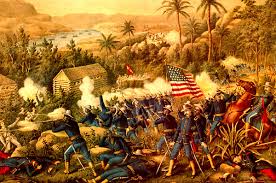 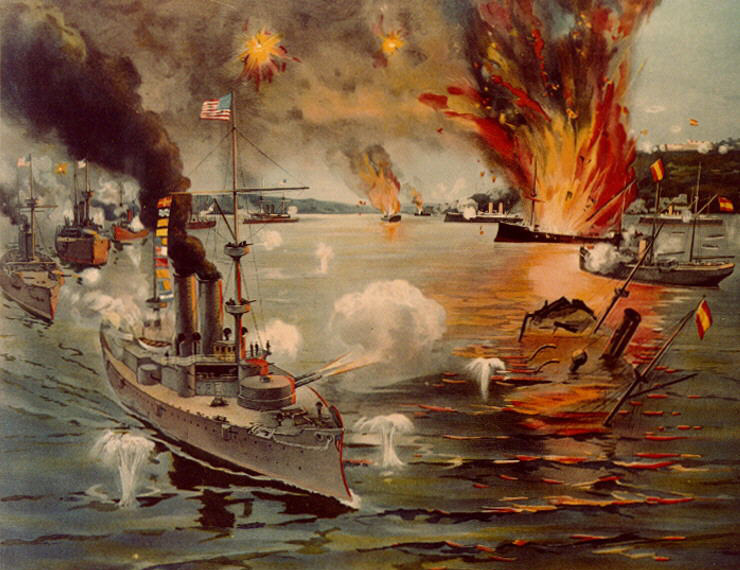 TIMELINE OF U.S. IMPERIALISM
1867
Purchase of Alaska (Seward)
1898
Spanish-American War
1908
Panama Canal under construction
CUBAN REVOLUTION
Cuba was one of Spain’s New World colonies
Rebelling against Spain since 1860
1895 – Rebel leader Jose Marti led an invasion against Spain
The Spanish response: put villagers in concentration camps to stop the rebels
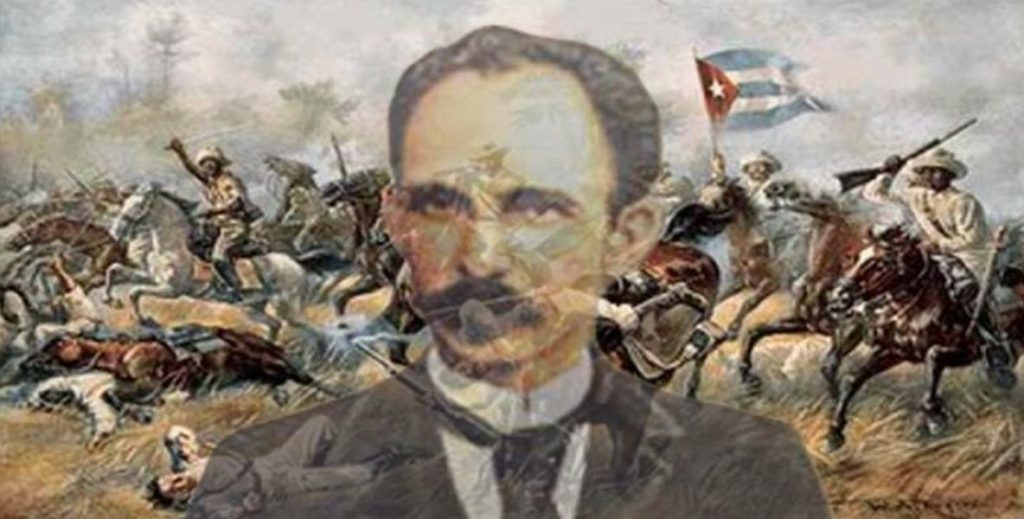 CAUSES OF THE SPANISH-AMERICAN WAR
Yellow Journalism
The Spanish-American War
U.S.S. Maine exploded
De Lome letter
Nationalism
YELLOW JOURNALISM
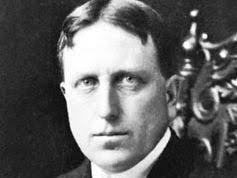 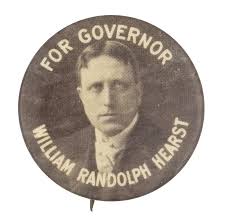 Competing papers sensationalized or exaggerated news, even lied
Huge influence on the public
Newspapers depicted the Spaniards as murderous brutes
Increased their circulations, but gave Americans the wrong picture of events in Cuba
Two biggest newspaper owners behind this:
William Randolph Hearst
Joseph Pulitzer
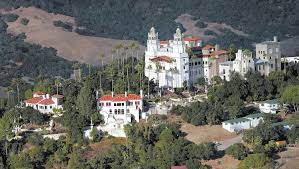 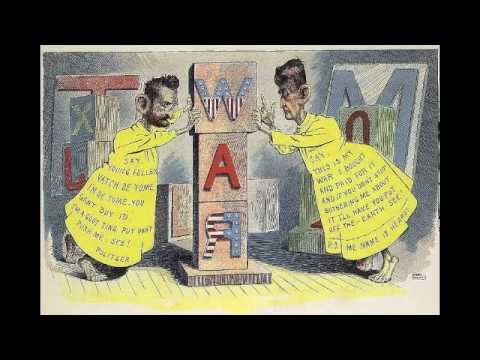 EXAMPLE OF YELLOW JOURNALISM
“Destruction” = 
dramatic
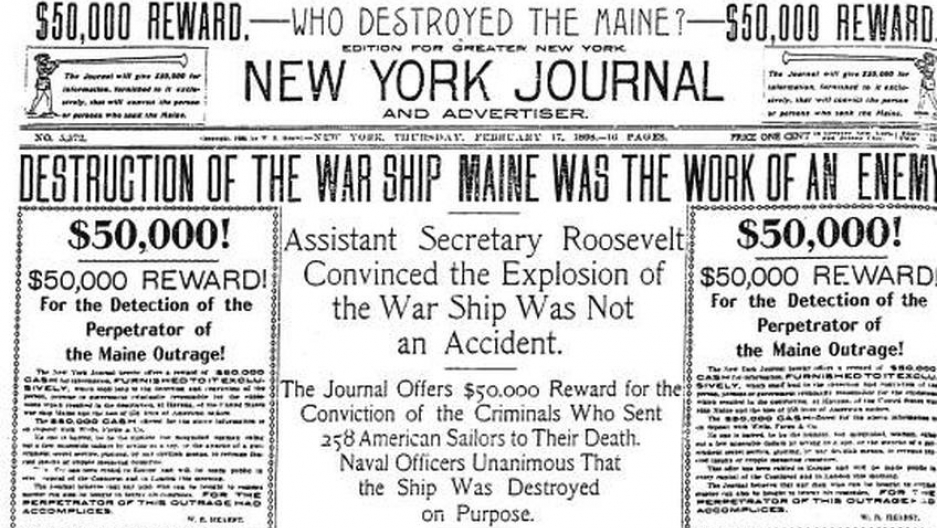 “$50,000” = eye -catching
“Outrage” = emotional
DE LOME LETTER
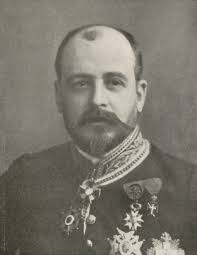 Spanish minister Dupuy de Lôme wrote a letter criticizing President McKinley calling him “weak”
Leaked and printed in the NY Journal
Americans were outraged
Published shortly before the U.S.S. Maine was sent to Cuba to protect lives and properties of Americans
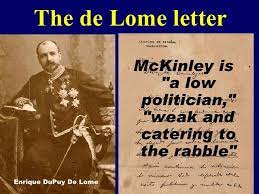 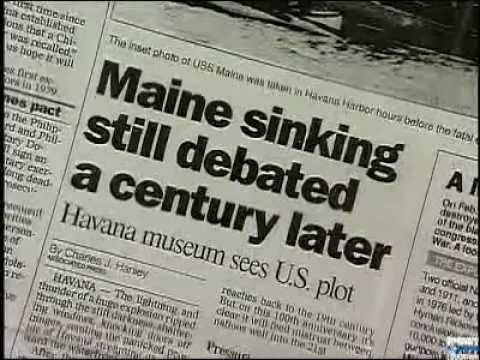 U.S.S. MAINE
The U.S. sent the battleship U.S.S. Maine to the Havana Harbor
This was to make sure Americans living in Havana were safe
February 15, 1898, the U.S.S. Maine suddenly exploded in Havana Harbor
260 Americans were killed
Yellow journalists declared Spain responsible; explosion was probably an accident 
“Remember the Maine!”
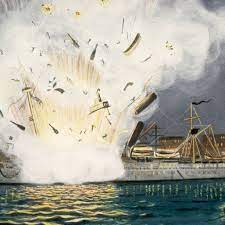 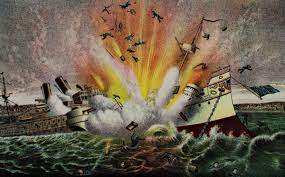 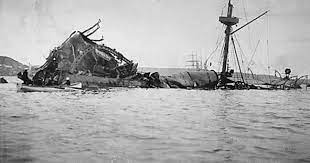 WAR!
Pressure from Congress & the public forced President McKinley to issue a message calling for war
Depended on army volunteers, especially the Rough Riders
TEDDY ROOSEVELT & THE ROUGH RIDERS
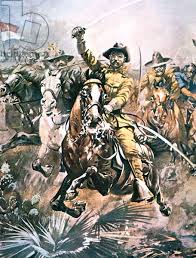 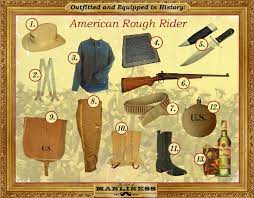 As Assistant Secretary of the Navy, at the time, Theodore Roosevelt organized & commanded the volunteer cavalry unit The Rough Riders
 Rough Riders are the most famous unit from the war
Acted with other army regiments, defeated Spanish forces at San Juan Hill, Cuba
 Roosevelt earned the Medal of Honor
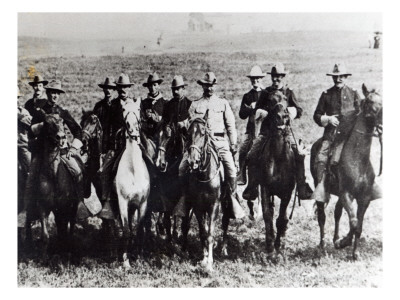 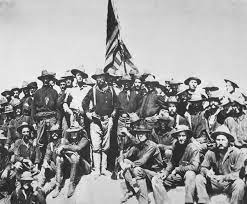 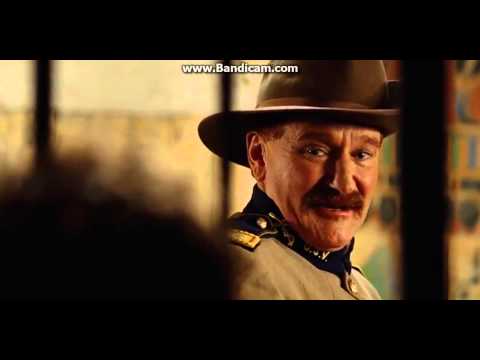 FIGHTING THE WAR
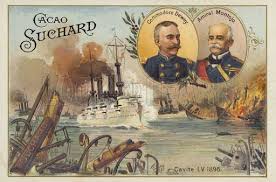 First shots fired at Manila Bay, Philippines
Admiral George Dewey destroyed the Spanish fleet demonstrating the power of the U.S. Navy
By August, America had “liberated” (freed) the Philippines
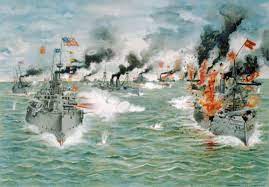 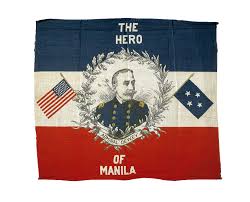 VICTORY!
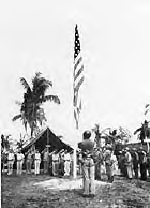 August 1898, Spain surrendered to the U.S.
Treaty of Paris (December 10, 1898)
Cuba was independent
U.S. would acquire Puerto Rico, Guam, & The Philippines ($20 million)
U.S. becomes a WORLD POWER
THE PLATT AMENDMENT
Cuba 1902: U.S. withdraws; honoring Teller Amendment 
Before U.S. withdrew, Cuba was forced to add the Platt Amendment to their Constitution:
Cuba cannot make treaties that would compromise their independence without U.S. approval
Cannot take on debt that could not be repaid
U.S. could intervene with troops when it saw fit
U.S. could leave naval stations (Guantanamo) 
Platt Amendment provisions ended in 1934, except for Guantanamo Base leasing
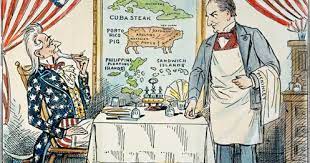 U.S. ACQUISITIONS (GAINS) AFTER THE SPANISH AMERICAN WAR
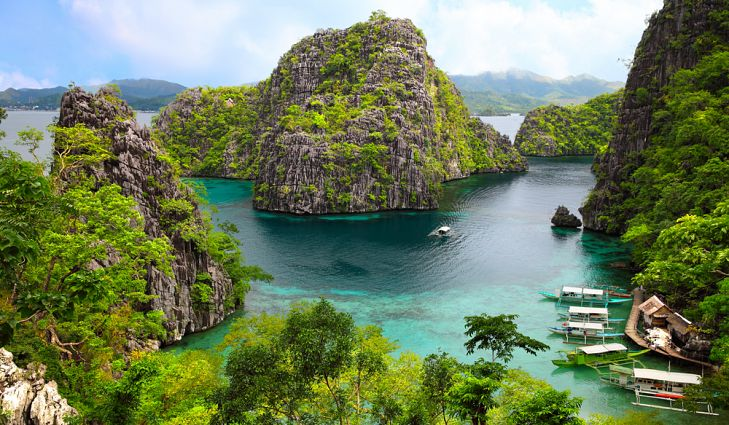 1. Puerto Rico
2. Philippine Islands
3. Guam

PRETTY PIG
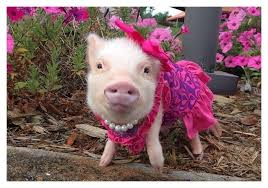 How do you think Anti-Imperialists will feel about the gain of the Philippine Islands?
EFFECTS OF THE SPANISH AMERICAN WAR
Ended Spanish colonial empire 
in the Americas
THE SPANISH AMERICAN WAR
Supported Mahan’s 
two ocean Navy
U.S. becomes a world power
ECONOMIC ($) EFFECT OF THE WAR
1890-1920 = 
U.S. Imperialism
Exports = goods (things) 
we sell, TRADE
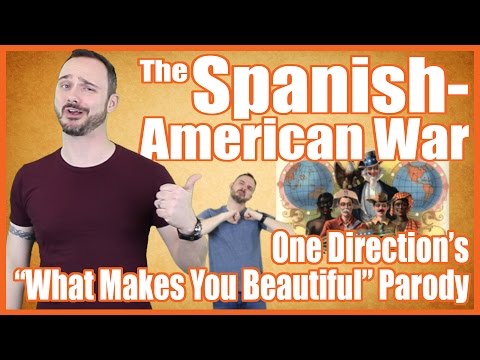